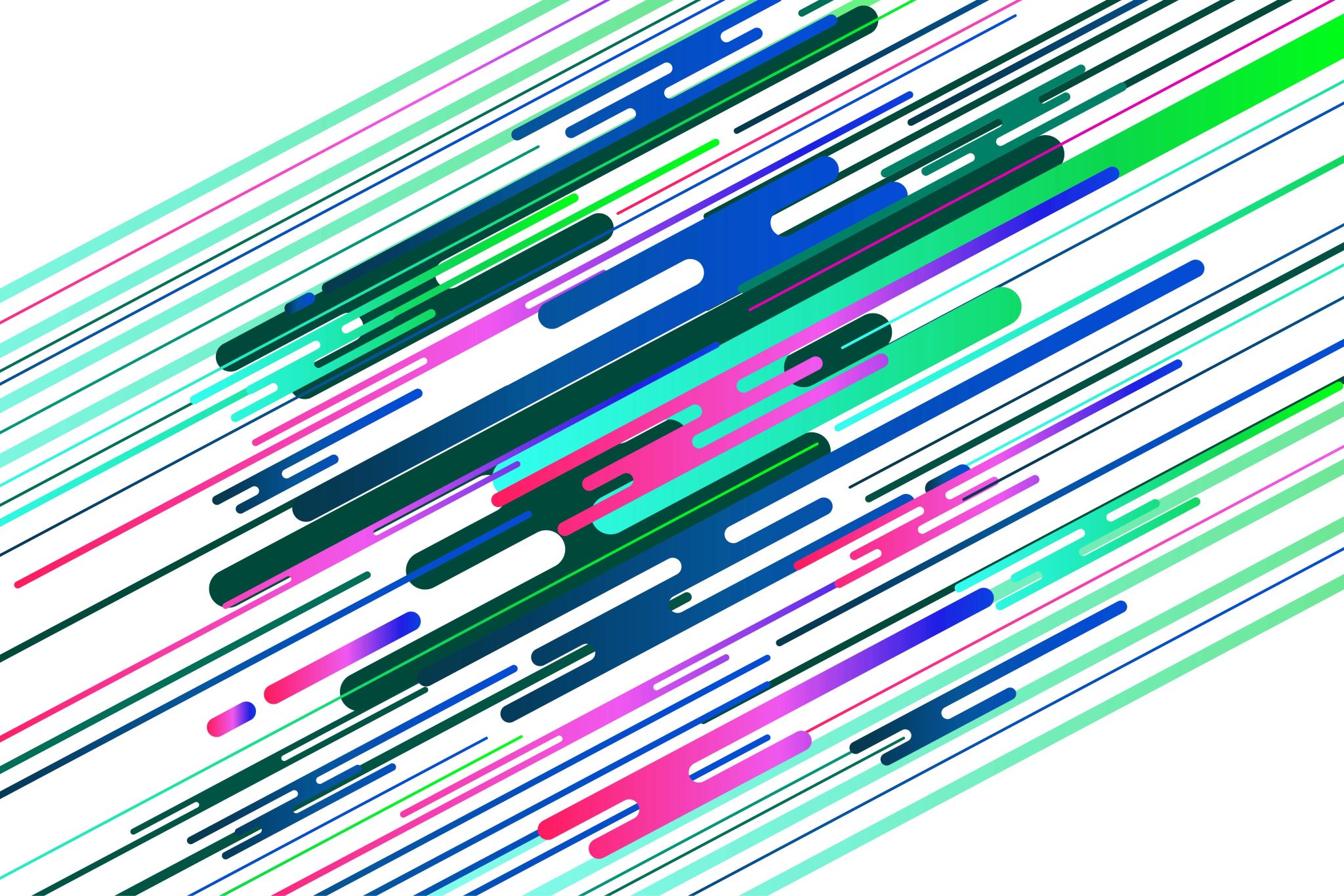 Kindness Week
Day 5
Discussion
Is doing good to others contagious?
How does doing good to others make you feel?
How does it feel when other do good for you?
Video
https://www.youtube.com/watch?v=bH5ozEo1Ao4
Discussion
What are your thoughts about Kindness?
How did Kindness Week impact you?
Kindness Challenge
If you have a Great Kindness Challenge SIGNED by an adult, please make sure to drop it off in the front office before you leave for the weekend.